Inspirations
Fostering Creativity in Education

by N. Rachael Sweeten
How do you define Creativity?
Old School
Merriam-Webster Dictionary:
Creativity: the ability to make new things or think of new ideas.
Successes & Challenges
Teachers & Learning Environments
Why creativity matters
Inspiring Examples for EDU field
How to boost creativity
Imagine
“65% of today’s preschoolers will grow up to work in jobs or pursue careers that don’t yet exist.”
-Cathy N. Davidson, Author
[Speaker Notes: There is strong evidence that creative traits in students are not perceived as positive by teachers. Why might this be the case?
This Elementary school prediction stands in contrast to the current need for immediate skills and jobs training, competency and CBE in college systems.

This % is speculation by a futurist, because the truth is: We don’t know!]
Global EDU Hero: Luis von Ahnhttp://www.ted.com/talks/luis_von_ahn_massive_scale_online_collaboration?language=en#t-175347
[Speaker Notes: Massive Scale Online Collaboration—Luis Von Ahn, Carnegie-Mellon
Inventor of Captcha & DuoLingo

“Luis von Ahn builds systems that combine Humans and Computers to solve large-scale problems that neither can solve alone. “]
CBE versus Creativity?“either, or”
Creativity is a vital Competency !
“both, and…”
“It is education that is meant to take us into this future that we can’t grasp…The children starting this year [2006] will be retiring in 2065.  Nobody has a clue…what the world will look like in 5 years time, and yet we are meant to be educating them for it.”
 --Sir Kenneth Robinson 
http://www.ted.com/talks/ken_robinson_says_schools_kill_creativity?language=en#t-127665
13:35
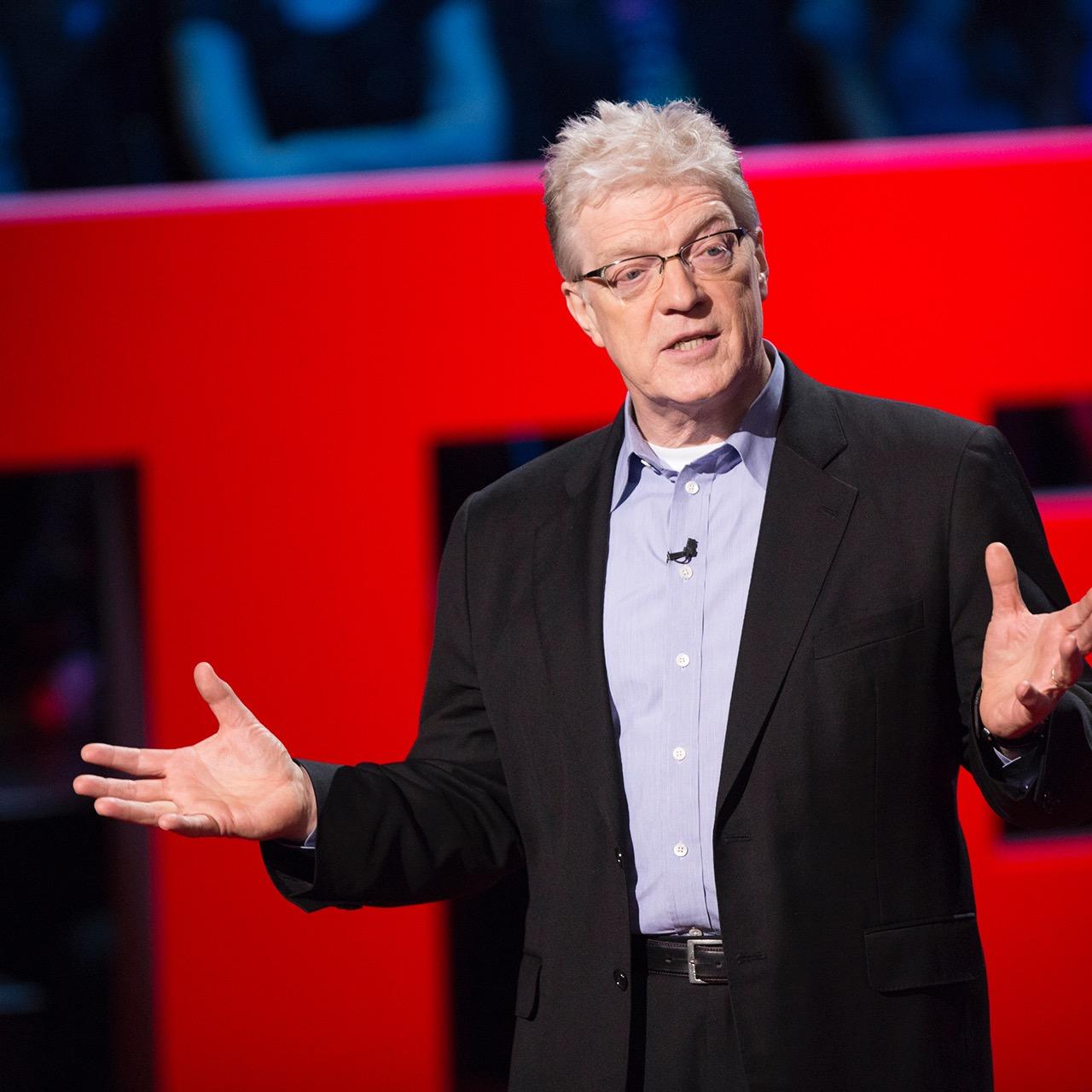 [Speaker Notes: A challenging talk from England’s creativity expert Sir Kenneth Robinson.]
Hans Rosling’s 200 Countries, 200 Years, 4 minutes--the Joy of Stats--BBC
[Speaker Notes: Multimedia Teaching Example:

https://youtu.be/jbkSRLYSojo
4:47
This example takes a potentially dry subject of “Statistics” and infuses it with a passionately enthusiastic presenter, well-planned presentation, state-of the art multimedia and fast-paced, brief knowledge dump.


This example takes a potentially dry subject of “Statistics” and infuses it with a passionately enthusiastic presenter, well-planned presentation, state-of the art multimedia and fast-paced, brief knowledge dump.]
Osborne-Parnes Creativity Model
Six steps. Each step involves a divergent thinking pattern to challenge ideas and a convergent thinking pattern to narrow down to the most viable ideas. 
Mess-finding: Identify a goal or objective.
Fact-finding: Gathering data.
Problem-finding: Clarifying the problem.
Solution-finding: Strengthening and evaluating ideas.
Acceptance-finding: Planning and implementing ideas.
Practice:
Expansion=Divergent
Brainstorm solo.
Group brainstorm.
No censoring or rejection! Include all options, however ridiculous.
Contracting=Convergent
Group sorting. Includes debate, argument, dissection and rejection—of options, not people.
Solo efforts for refinements.
Comparisons, choosing, & specialized applications.
[Speaker Notes: -Based on Rachael Sweeten’s notes from Negotiation and Conflict Resolution training.]
Thank You!
Links, References, & Further Reading
Clifford, M. (2013). 30 Way to Promote Creativity in Your Classroom. http://www.innovationexcellence.com/blog/2013/01/10/30-ways-to-promote-creativity-in-your-classroom/
Green E. (2010). Building a better Teacher, New York Times .  http://www.nytimes.com/2010/03/07/magazine/07Teachers-t.html?pagewanted=all&_r=0
Hicks, K., Why Creativity in the Classroom matters More than Ever, Edudemic  http://www.edudemic.com/creativity-in-the-classroom/
Jaffe, E. (2010). Creative Teaching: Do Schools Crush Creativity? Psychology Today. https://www.psychologytoday.com/blog/headcase/201005/creative-teaching
Sir Ken Robinson’s TedTalk, “Do Schools Kill Creativity?: http://www.ted.com/talks/ken_robinson_says_schools_kill_creativity?language=en#t-139501
Magitti, P. (2013). Creativity Requires a Culture that Respects Effort & Failure, Villanova School of Business. http://www.businessinsider.com/how-to-build-creativity-in-business-2013-3